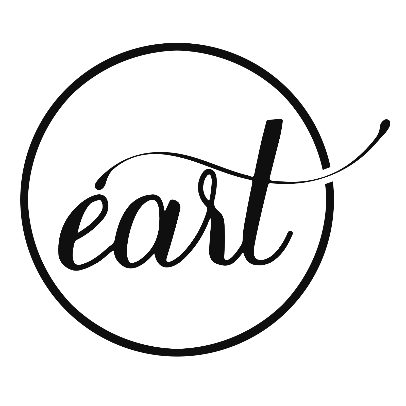 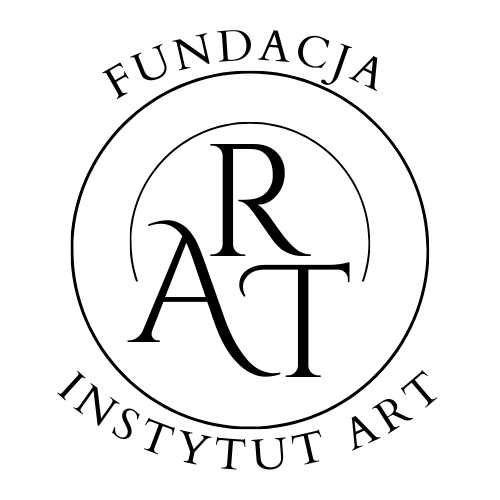 Obowiązki prawne organizacji pozarządowych realizujących zadanie publiczne
Andrzej Rybus-Tołłoczko 
Forum pełnomocników Gdańsk
26.11.2024
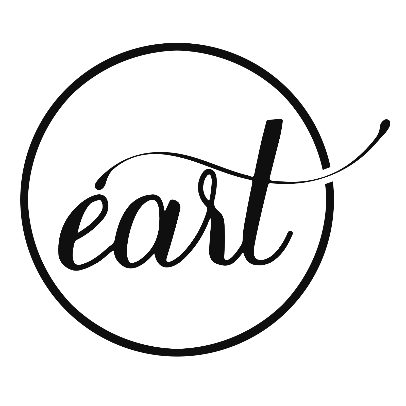 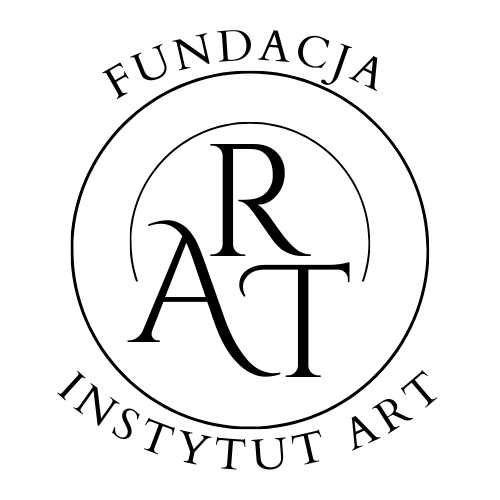 „Ustawa Kamilka”
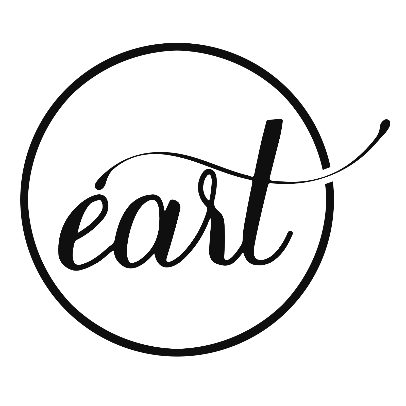 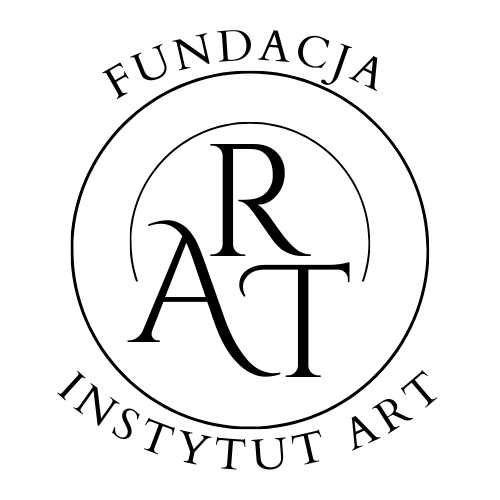 Obowiązki pracodawców dotyczące weryfikacji niekaralności osób pracujących z dziećmi
Od 15 lutego 2024 r. w Polsce weszły w życie istotne zmiany prawne dotyczące weryfikacji niekaralności pracowników i osób angażowanych do działalności związanej z pracą z dziećmi. Nowe przepisy wprowadziły szczegółowe obowiązki w tym zakresie, które regulowane są przez znowelizowany rozdział 3 ustawy z dnia 13 maja 2016 r. o przeciwdziałaniu zagrożeniom przestępczością na tle seksualnym (Dz.U. z 2023 r. poz. 1304).
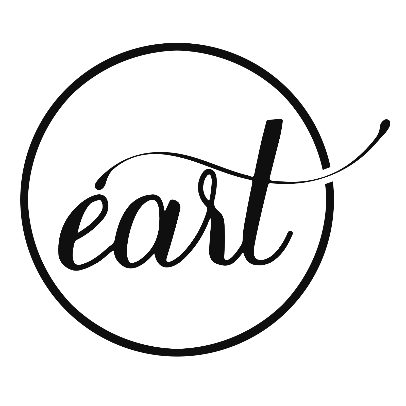 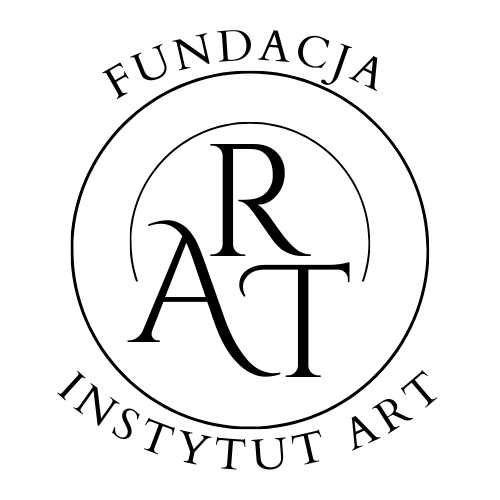 Obowiązek weryfikacji niekaralności
Pracodawcy oraz inni organizatorzy działalności obejmującej wychowanie, edukację, wypoczynek, leczenie, porady psychologiczne, rozwój duchowy, sport lub inne zainteresowania małoletnich muszą:
Uzyskać informacje z Rejestru Sprawców Przestępstw na Tle Seksualnym oraz z rejestru prowadzonego przez Państwową Komisję ds. przeciwdziałania wykorzystaniu seksualnemu małoletnich poniżej 15 roku życia.
Zgromadzić i utrwalić dokumentację – pozyskane informacje należy wydrukować i dołączyć do akt osobowych pracownika lub dokumentacji osoby dopuszczonej do działalności z dziećmi.
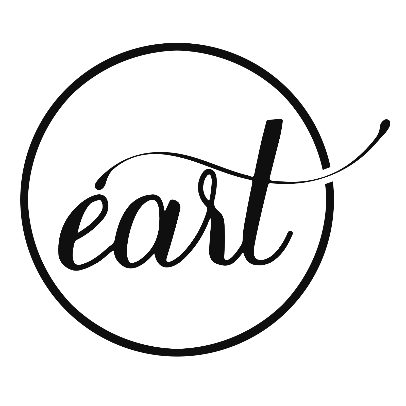 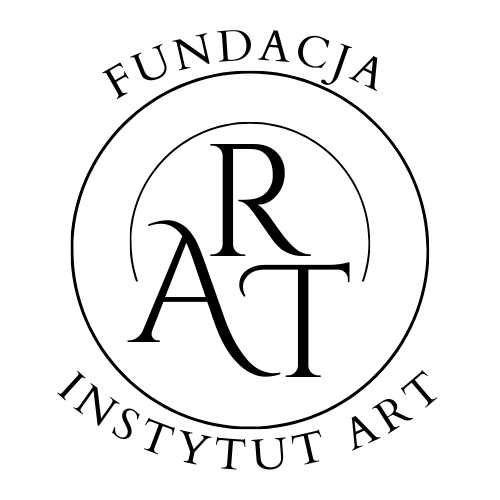 Dokumenty wymagane od pracownika
Osoby, które mają być zatrudnione lub dopuszczone do pracy z dziećmi, zobowiązane są dostarczyć:
Informację z Krajowego Rejestru Karnego dotyczącą przestępstw opisanych w rozdziałach XIX i XXV Kodeksu karnego (m.in. przestępstwa przeciwko wolności seksualnej i obyczajności), art. 189a (handel ludźmi), art. 207 (znęcanie się) oraz przepisów ustawy z dnia 29 lipca 2005 r. o przeciwdziałaniu narkomanii.
Informację z rejestru karnego państwa obywatelstwa, jeśli osoba nie jest obywatelem Polski.
Oświadczenie o krajach zamieszkania w ciągu ostatnich 20 lat oraz dokumentację z rejestrów karnych tych państw.
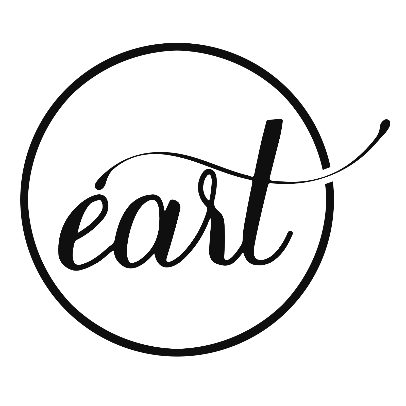 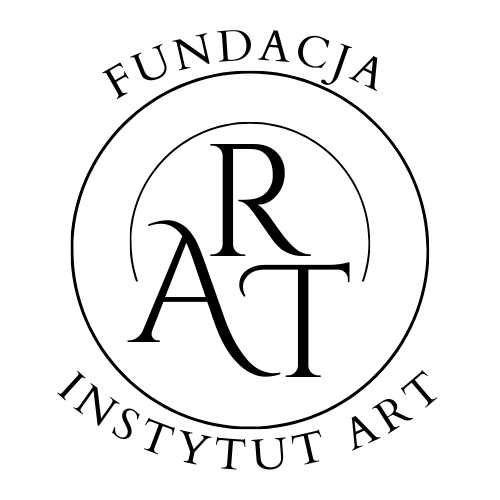 Oświadczenia w przypadku braku rejestru karnego
Jeżeli w danym państwie nie prowadzi się rejestru karnego lub prawo nie przewiduje wydawania takich informacji, osoba składa:
Oświadczenie o fakcie braku takiego rejestru.
Deklarację, że nie była skazana ani nie obowiązują jej zakazy zawodowe związane z działalnością z dziećmi.Oświadczenie powinna zawierać klauzulę: „Jestem świadomy odpowiedzialności karnej za złożenie fałszywego oświadczenia”.
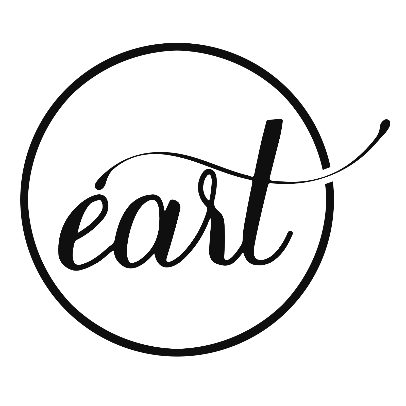 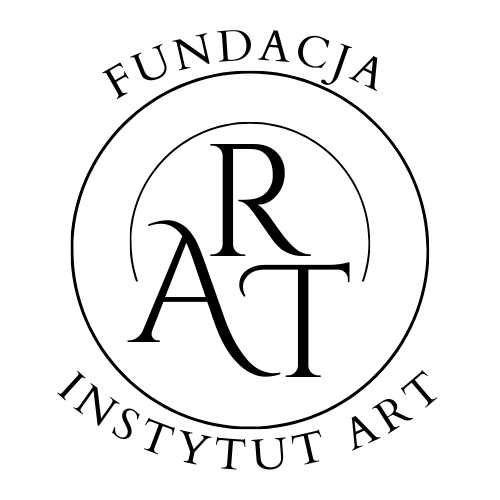 Wyjątki od obowiązku weryfikacji
Przepisy nie dotyczą osób, które:
Są członkami rodziny małoletniego.
Zostały osobiście wskazane przez rodzica lub przedstawiciela ustawowego dziecka.
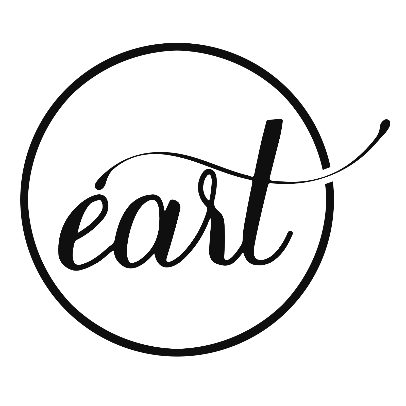 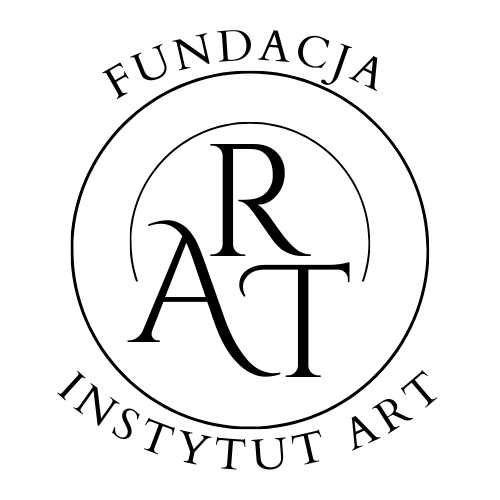 Kontrola przestrzegania obowiązków weryfikacyjnych
Zgodnie z nowymi regulacjami, kontrolę w tym zakresie sprawują:
Samorządy lokalne (wójtowie, burmistrzowie, prezydenci miast, starostowie, marszałkowie województw).
Organy oświatowe zgodnie z ustawą z dnia 14 grudnia 2016 r. - Prawo oświatowe.
Państwowa Inspekcja Pracy (PIP) oraz Narodowy Fundusz Zdrowia (NFZ) – w zakresie swoich kompetencji.
Kontrolujący mogą:
Wstępować na teren podmiotu w godzinach od 8:00 do 18:00.
Żądać informacji i dokumentów związanych z kontrolą.
Sporządzać protokoły i wydawać zalecenia pokontrolne.
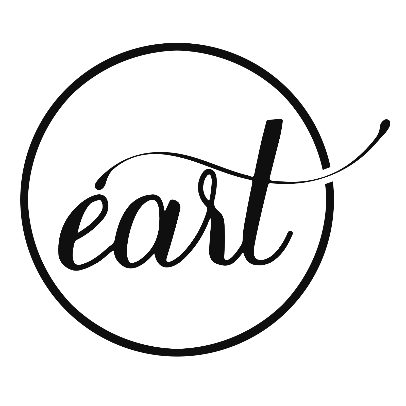 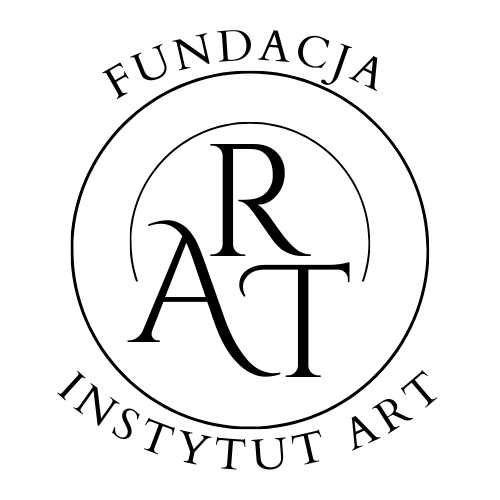 Sankcje za naruszenia
Nieprzestrzeganie obowiązków wiąże się z surowymi karami:
Kary grzywny, ograniczenia wolności lub aresztu – co najmniej 1000 zł dla pracodawców, którzy nie uzyskają wymaganych informacji lub dokumentów.
Kara pozbawienia wolności od 3 miesięcy do 5 lat – za zatrudnienie osoby skazanej za przestępstwa przeciwko dzieciom lub objętej zakazem pracy z małoletnimi.
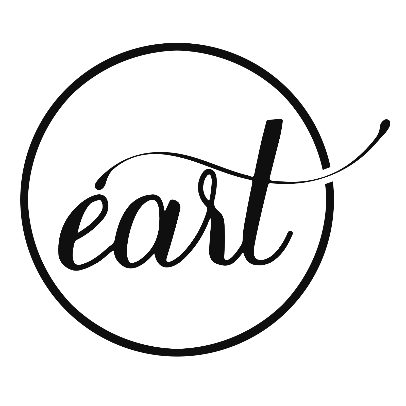 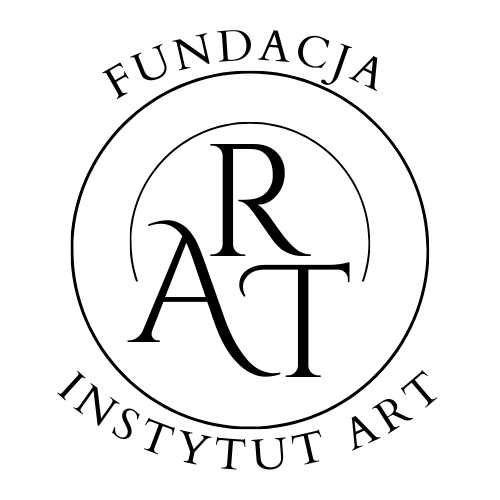 Stosowanie „ustawy Kamilka” w zgodzie z RODO – Kluczowe kroki
Ochrona danych osobowych dzieci zgodnie z RODO
Dzieci jako szczególna kategoria: Zgodnie z motywem 38 RODO, dzieci wymagają wyjątkowej ochrony danych osobowych ze względu na ich ograniczoną świadomość ryzyka i konsekwencji przetwarzania danych.
Minimalizacja danych: Administratorzy przetwarzający dane dzieci powinni zbierać wyłącznie informacje niezbędne do realizacji przepisów prawa (art. 5 ust. 1 lit. c RODO).
Anonimizacja i pseudonimizacja: Gdzie tylko możliwe, dane dzieci należy anonimizować lub pseudonimizować w celu minimalizacji ryzyka identyfikacji.
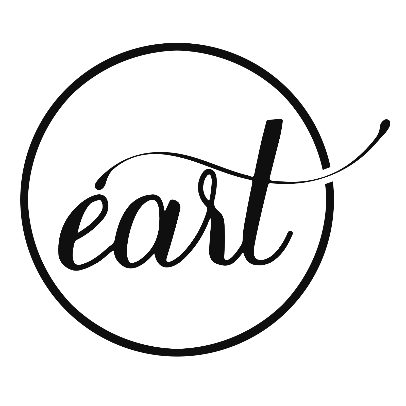 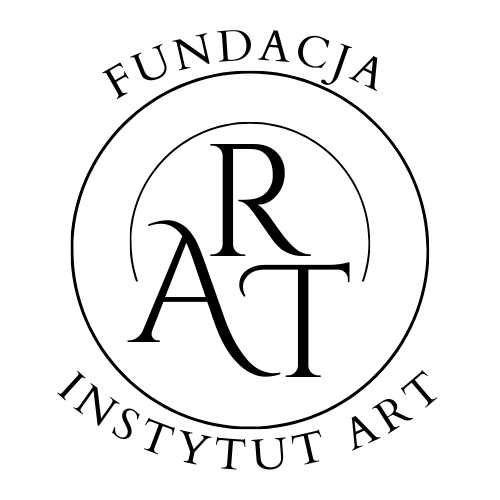 Sygnaliści
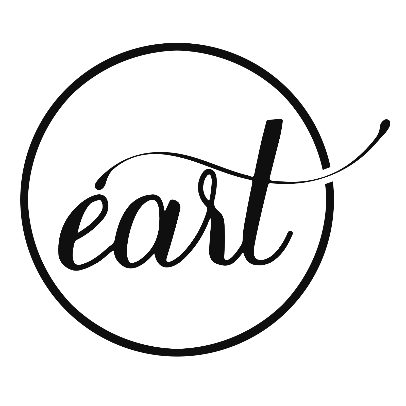 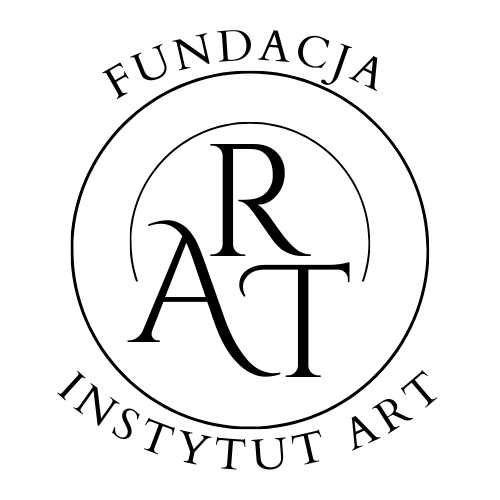 Sygnalista
podlega ochronie określonej w przepisach od chwili dokonania zgłoszenia lub ujawnienia publicznego; 
dane osobowe sygnalisty, pozwalające na ustalenie jego tożsamości, nie podlegają ujawnieniu nieupoważnionym osobom, chyba że za wyraźną zgodą sygnalisty. Zgoda musi spełniać wymagania RODO;
sygnalista musi w takim przypadku zostać poinformowany co się wydarzy, gdy jego tożsamość zostanie ujawniona; 
powyższe kwestie nie mają zastosowania w przypadku, gdy ujawnienie jest koniecznym i proporcjonalnym obowiązkiem wynikającym z przepisów prawa w związku z postępowaniami wyjaśniającymi prowadzonymi przez organy publiczne lub postępowaniami przygotowawczymi lub sądowymi prowadzonymi przez sądy;
ustawa o ochronie sygnalistów nie wymaga podania danych do kontaktu przez sygnalistę.
Obowiązek informacyjny
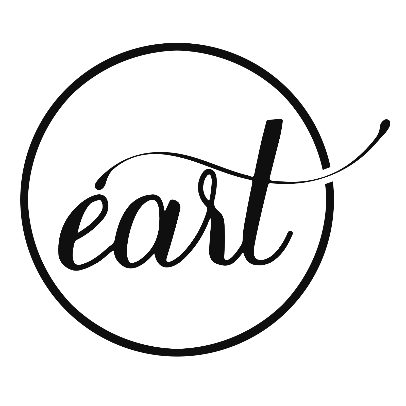 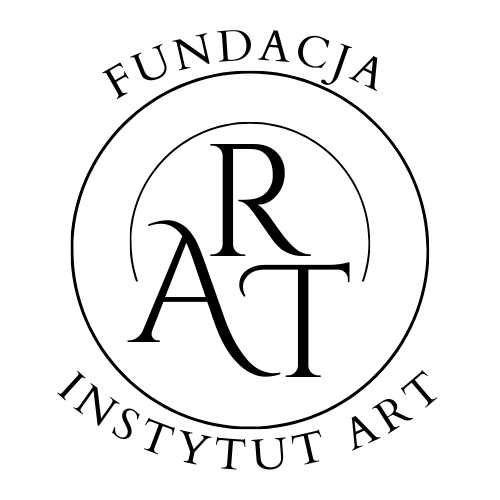 obowiązek informacyjny musi zostać spełniony nie tylko wobec sygnalistów ale i  osób, których dotyczy zgłoszenie, świadków, etc.; 
należy stosować warstwowe podejście do wykonania obowiązku informacyjnego, odsyłając np. do procedury zgłoszeń wewnętrznych (klauzula informacyjna może się pojawić jednocześnie także na stronie www w miejscu, gdzie będzie informacja o kanałach przyjmowania zgłoszeń, w formularzu); 
obowiązek informacyjny można spełnić także np. przy pierwszym kontakcie z osobą, która potencjalnie może być sygnalistą, np. na etapie rekrutacji, zatrudniania, ofertowania, zawierania umów cywilnych czy innych stosunków z osobami, które będą wykonywały pracę na rzecz podmiotu;
Obowiązek informacyjny cd.
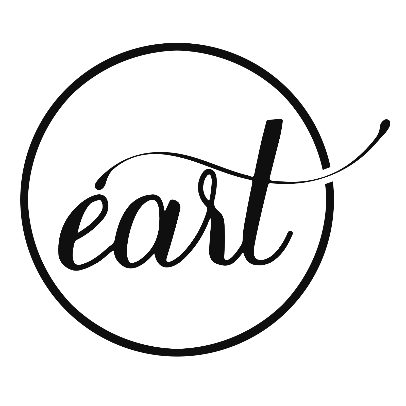 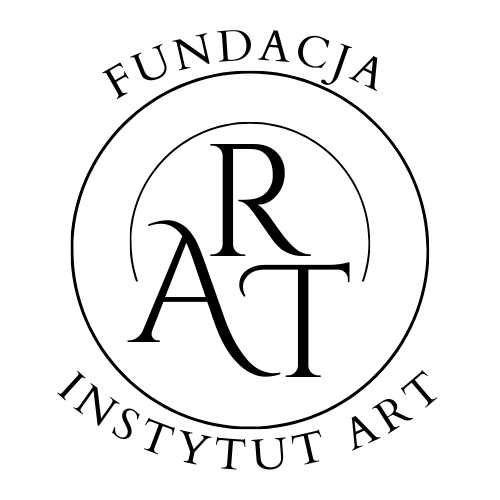 klauzule informacyjne muszą być dostosowane w szczególności w zakresie informowania o obowiązku lub też dobrowolności podania danych przez sygnalistę;
należy jasno określi cel i podstawy prawne (informacje ze szkolenia):
art. 6 ust. 1 lit. a RODO – wyrażenie zgody na upublicznienie danych,
art. 6 ust. 1 lit. c RODO – weryfikacja i przyjęcie zgłoszenia,
art. 6 ust. 1 lit. f RODO – roszczenia,
art. 9 ust. 2 lit. g RODO – gdy przetwarzamy dane szczególnej kategorii, chodzi tu o podmioty publiczne,
art. 10 RODO – należy rozważyć czy nie trzeba dodać.
Przy przetwarzania danych osobowych sygnalisty i osób, których dane zostają pozyskane należy pamiętać:
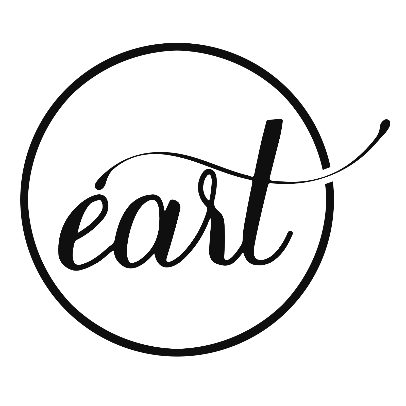 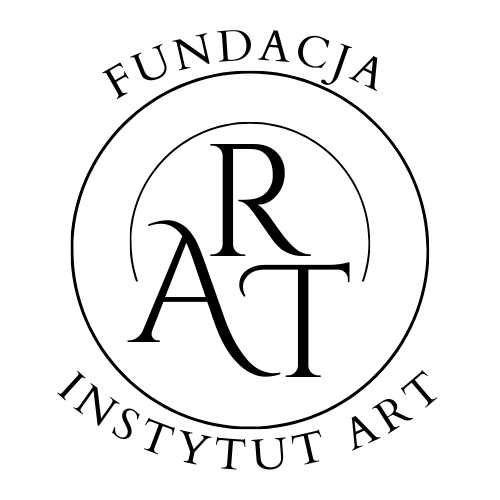 należy ustalić kto będzie przyjmował zgłoszenia i prowadził działania następcze; 
dane mogą przetwarzać wyłącznie osoby upoważnione, które podpisały klauzulę poufności;
upoważnienie powinno zawierać informacje, kto upoważnia, kogo, do czego – jakich konkretnie czynności;
upoważnienie podmiotu zewnętrznego do przewarzania danych wymaga zawarcia umowy powierzenia;
przy przetwarzaniu danych nie należy ograniczać się wyłącznie do ustawy o sygnalistach; 
każdy przypadek należy oceniać indywidualnie – które informacje przekazać, a które nie; 
istnieje możliwości zgłoszeń anonimowych; 
dopuszczalne są zgłoszenia telefoniczne – należy powiadomić zgłaszającego, że rozmowa jest nagrywana;
należy pamiętać o zasadzie minimalizacji danych; 
należy pamiętać, iż kluczowym elementem ochrony sygnalisty jest obowiązek zapewnienia poufności jego tożsamości;
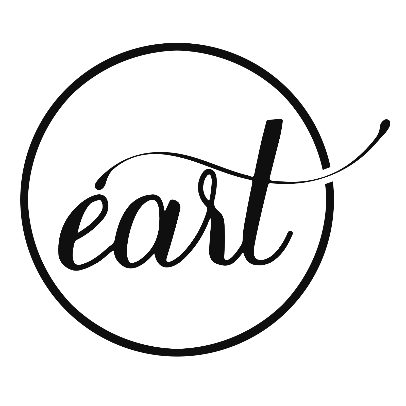 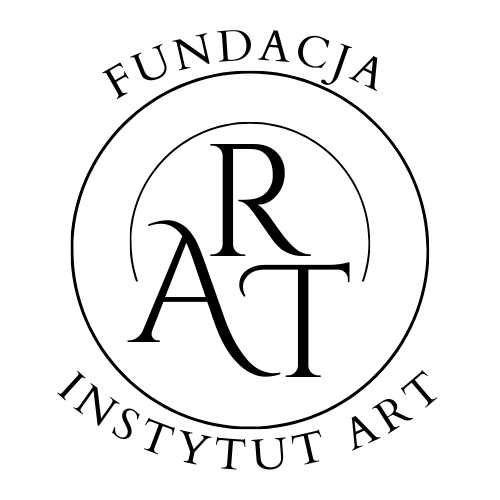 Dostępność w zadaniach publicznych
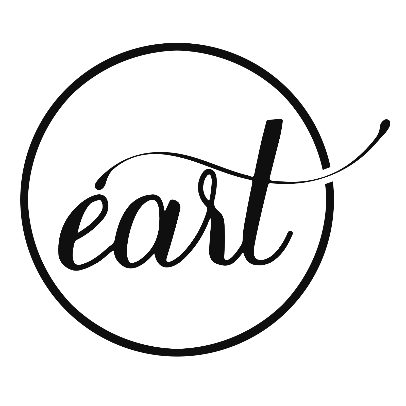 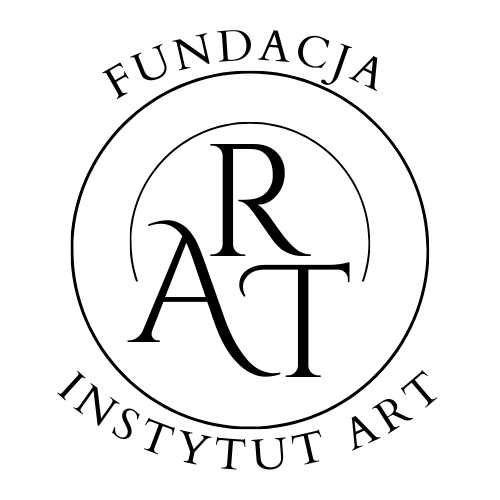 Obowiązek zapewnienia dostępności
Art. 4 ust. 1 Ustawy o zapewnianiu dostępności osobom ze szczególnymi potrzebami (UZD)
1. Podmiot publiczny zapewnia dostępność osobom ze szczególnymi potrzebami przez stosowanie uniwersalnego projektowania lub racjonalnych usprawnień.
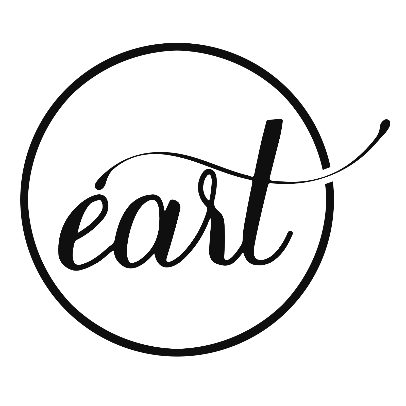 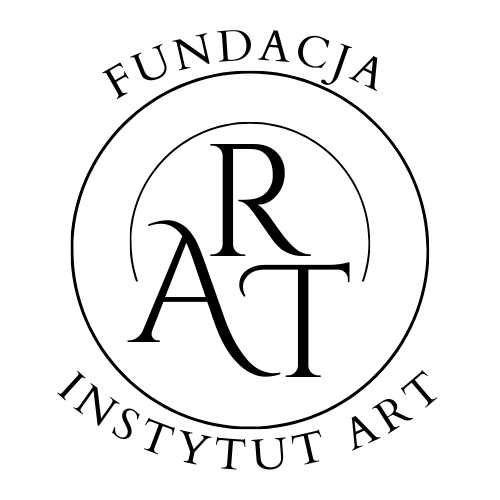 Obowiązek zapewnienia dostępności cd.
Art. 4 ust. 2
2. Podmiot publiczny w ramach zapewniania dostępności osobom ze szczególnymi potrzebami podejmuje także działania mające na celu:
1) uwzględnianie ich potrzeb w planowanej i prowadzonej przez ten podmiot działalności;
2) usuwanie barier, a także zapobieganie ich powstawaniu.
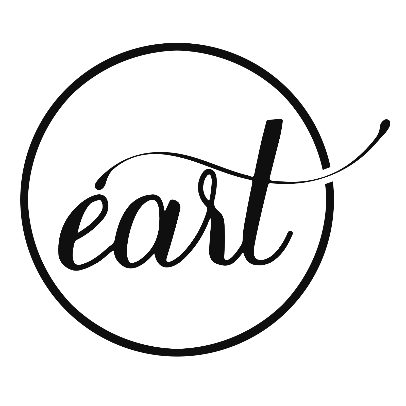 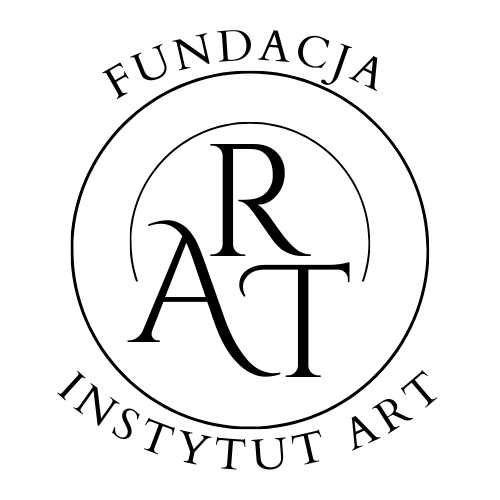 Zapewnienie dostępności w dysponowaniu środkami publicznymi
Art. 4 ust. 3
[…] podmiot publiczny jest obowiązany do określenia w treści umowy warunków służących zapewnieniu dostępności osobom ze szczególnymi potrzebami w zakresie tych tych zadań publicznych lub zamówień publicznych […]
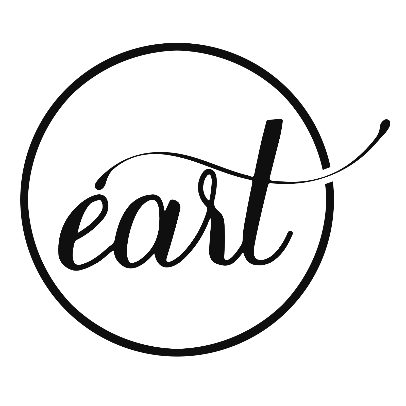 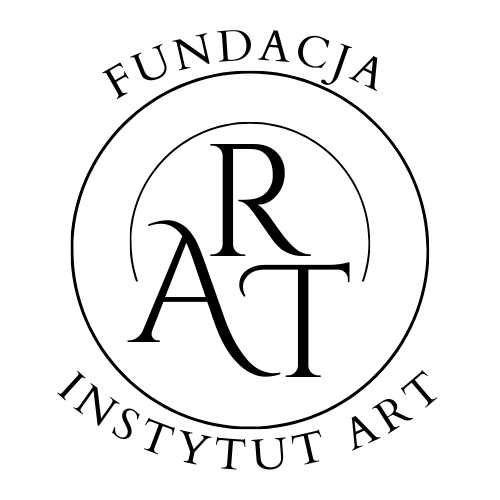 Zapewnienie dostępności w zamówieniach publicznych (PZP)
Art. 100 ust. 1 Ustawy Prawo zamówień publicznych
1. W przypadku zamówień przeznaczonych do użytku osób fizycznych, w tym pracowników zamawiającego, opis przedmiotu zamówienia sporządza się, z uwzględnieniem wymagań w zakresie dostępności dla osób niepełnosprawnych oraz projektowania z przeznaczeniem dla wszystkich użytkowników, chyba że nie jest to uzasadnione charakterem przedmiotu zamówienia.
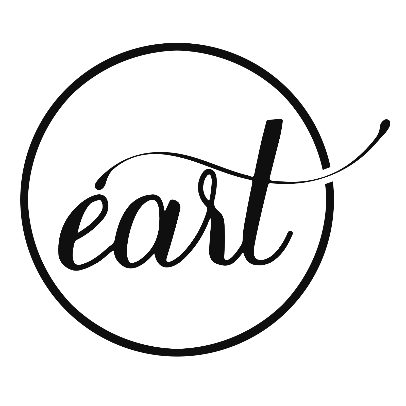 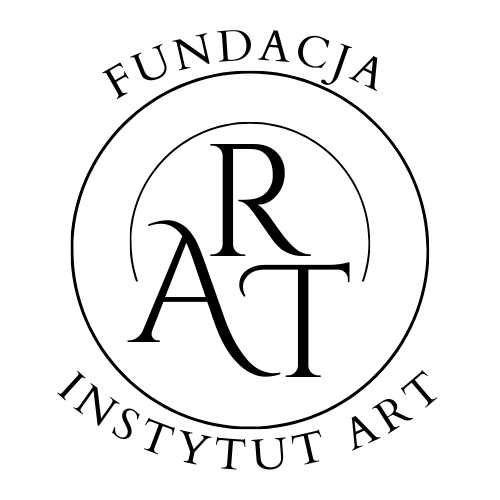 KonstytucjaRówność i zakaz dyskryminacji
Art. 32. 1. Wszyscy są wobec prawa równi. Wszyscy mają prawo do równego traktowania przez władze publiczne.
2. Nikt nie może być dyskryminowany w życiu politycznym, społecznym lub gospodarczym z jakiejkolwiek przyczyny.
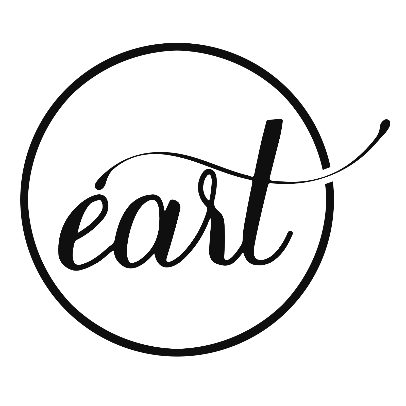 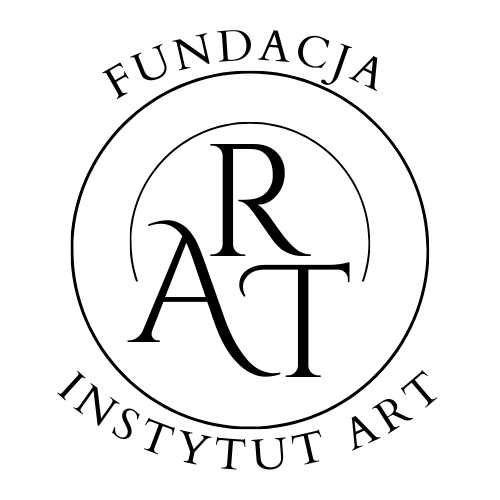 Konsekwencje braku dostępności
Postępowanie skargowe
Sankcje, grzywny
Ujma na reputacja, obniżenie prestiżu
Brak dostępności – dyskryminacja klientów/ek, pracowników/c itp.
Konieczność dodatkowych nakładów w przyszłości
Konieczność zwrotu środków europejskich
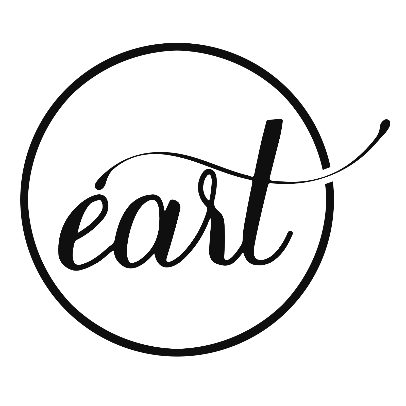 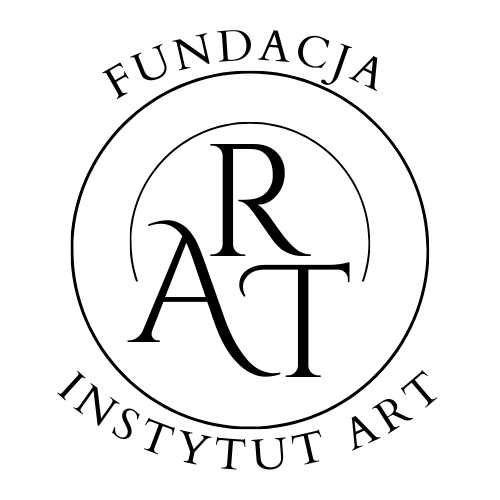 Zamówienia publiczne oraz zlecanie i powierzanie zadań – część wspólna
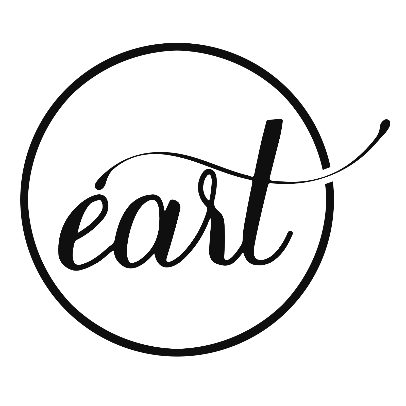 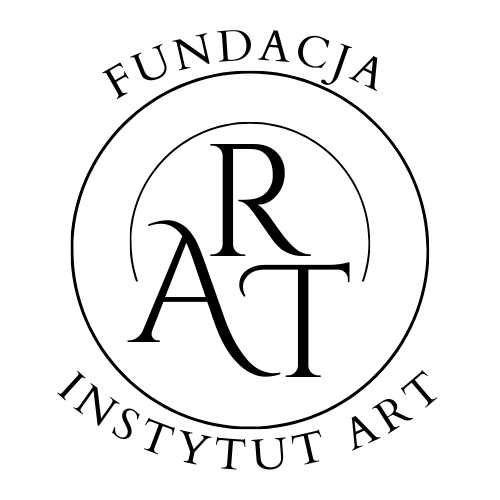 „Tryby umowne” wymagające dostępności Treść art. 4 ust. 3 UZD
Zamówienia publiczne – Ustawa z dnia 11 września 2019 r. - Prawo zamówień publicznych (t.j. Dz. U. z 2021 r. poz. 1129 z późn. zm.)
Zlecanie realizacji zadań publicznych (powierzenie lub wspieranie wykonania) – Ustawa z dnia 24 kwietnia 2003 r. o działalności pożytku publicznego i o wolontariacie (t.j. Dz. U. z 2020 r. poz. 1057 z późn. zm.)
Zlecanie lub powierzanie realizacji zadań publicznych na podstawie przepisów innych
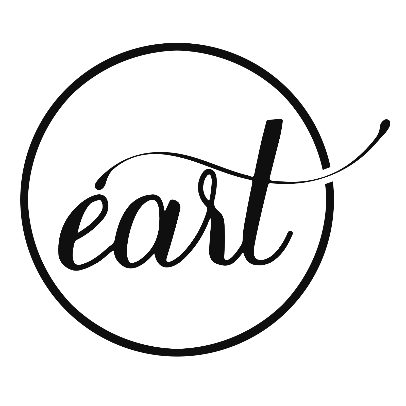 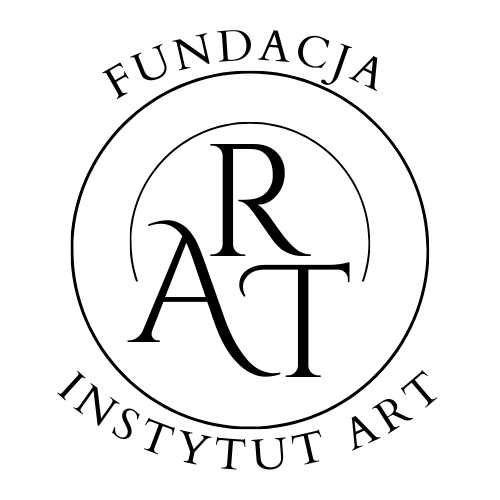 „Tryby umowne” wymagające dostępności Treść art. 4 ust. 3 UZD
W intencji Ministerstwa Funduszy i Polityki Regionalnej – każda forma dysponowania środkami publicznymi
„Skoro ww. przepis w żaden sposób nie doprecyzowuje (…), będzie on miał zastosowanie tam, gdzie realizacja zadań publicznych, jako takich, finansowanych z udziałem środków publicznych będzie, na podstawie umowy, zlecana lub powierzana” (pytanie dotyczyło zlecania lub powierzania realizacji zadań publicznych)”
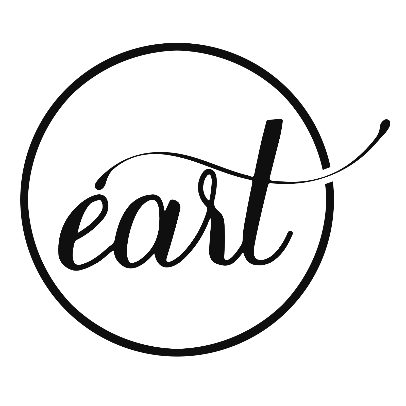 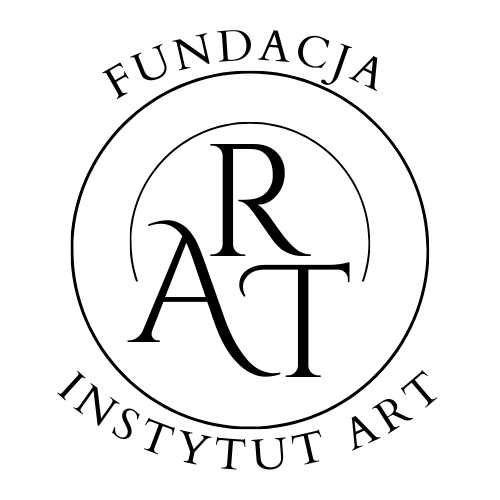 Zlecanie realizacji zadań publicznychPodstawowe akty prawne
Ustawa z dnia 27 sierpnia 2009 r. o finansach publicznych (t.j. Dz. U. z 2021 r. poz. 305 z późn. zm.).
Ustawa z dnia 24 kwietnia 2003 r. o działalności pożytku publicznego i o wolontariacie (t.j. Dz. U. z 2020 r. poz. 1057 z późn. zm.).
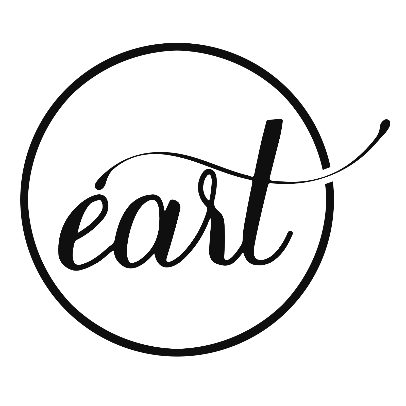 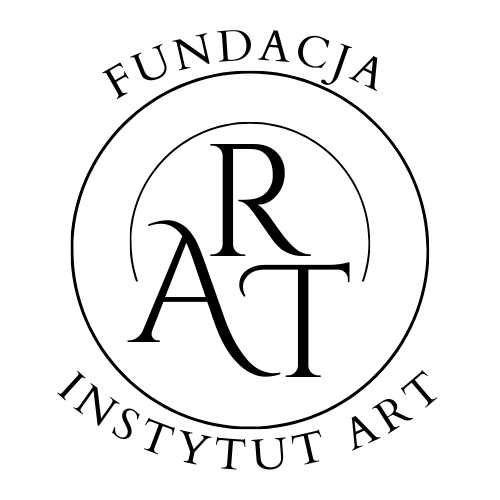 Zlecanie (lub powierzanie) realizacji zadań publicznychInne akty prawne, które operują tymi „trybami”
Ustawa z dnia 20 kwietnia 2004 r. o promocji zatrudnienia i instytucjach rynku pracy (t.j. Dz. U. z 2021 r. poz. 1100 z późn. zm.)
Ustawa z dnia 29 lipca 2005 r. o przeciwdziałaniu narkomanii (t.j. Dz. U. z 2020 r. poz. 2050 z późn. zm.)
Ustawa z dnia 29 lipca 2005 r. o przeciwdziałaniu przemocy w rodzinie (t.j. Dz. U. z 2021 r. poz. 1249)
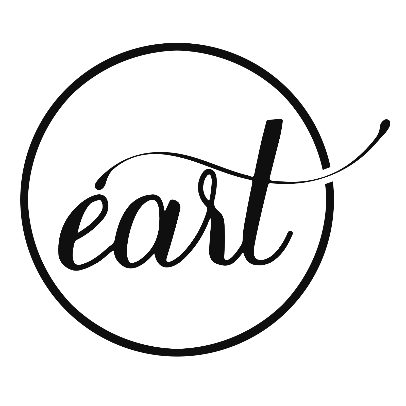 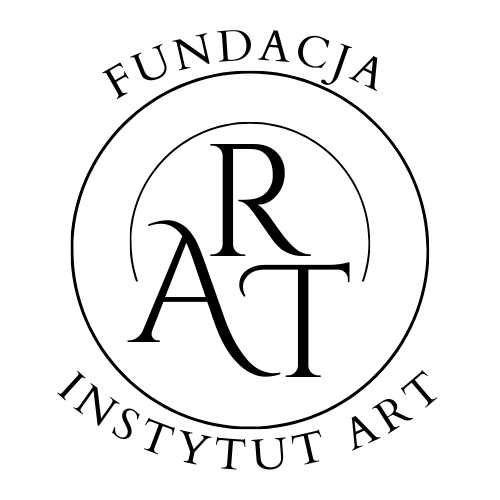 Prawa czy szczególne potrzeby?
Dostęp do wszystkich sfer życia (publicznego i społecznego) nie jest szczególną potrzebą (osób z niepełnosprawnościami) a realizacją przysługujących im praw
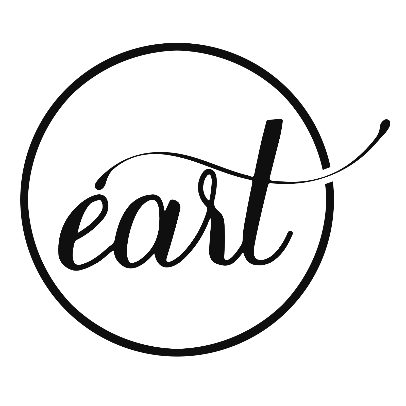 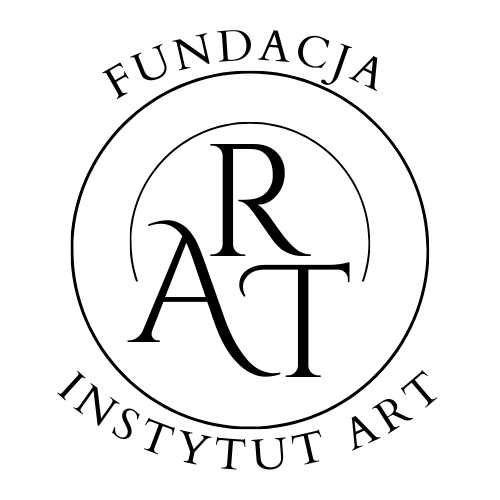 Prawa czy szczególne potrzeby?
Osoby ze szczególnymi potrzebami, w tym osoby z niepełnosprawnościami, są dyskryminowane w życiu publicznym i społecznym – pozbawiane przysługujących im praw – poprzez niezapewnienie im dostępu do wszystkich sfer życia – na zasadzie równości z innymi osobami
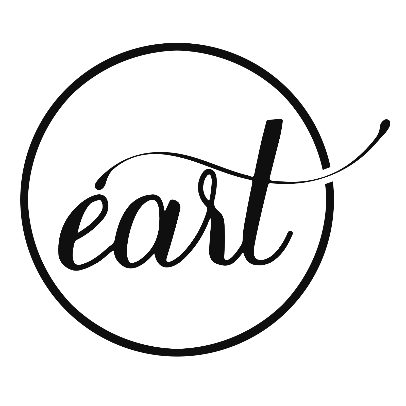 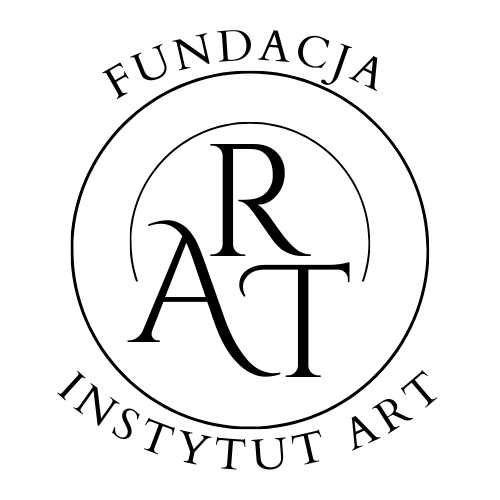 Aspekt prawny i godności każdej osoby przy dysponowaniu środków publicznych
Prawa i wolności obywatelskie: prawo do ochrony życia, prawo do sądu i rzetelnego procesu, prawo do udziału w wyborach, wolność słowa itp.
Prawa społeczne: prawo do edukacji, zdrowia, rewalidacji i rehabilitacji, pracy i zatrudnienia, ochrony socjalnej, uczestnictwa w życiu kulturalnym itp.
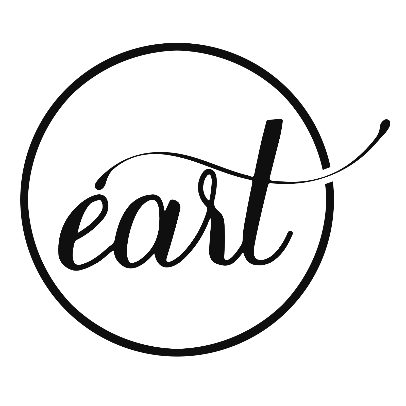 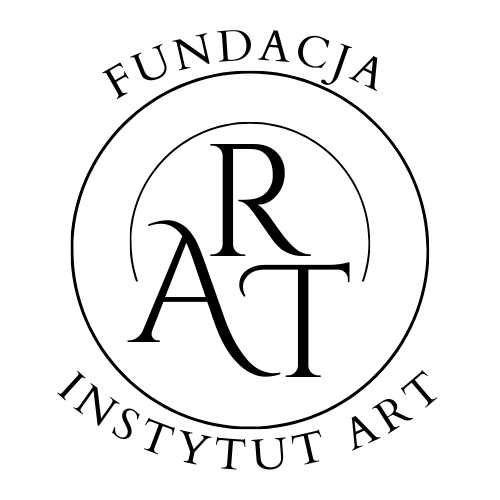 Aspekt prawny i godności każdej osoby przy dysponowaniu środków publicznych
Zagwarantowanie niezależności (i maksymalnego stopnia samodzielności) osobom ze szczególnymi potrzebami, w tym osobom z niepełnosprawnościami: prawo dokonywania wyborów – na równi z innymi osobami itp. 
Dostępność: projektowanie uniwersalne lub usuwanie barier
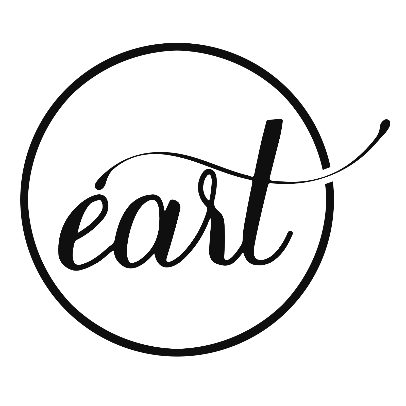 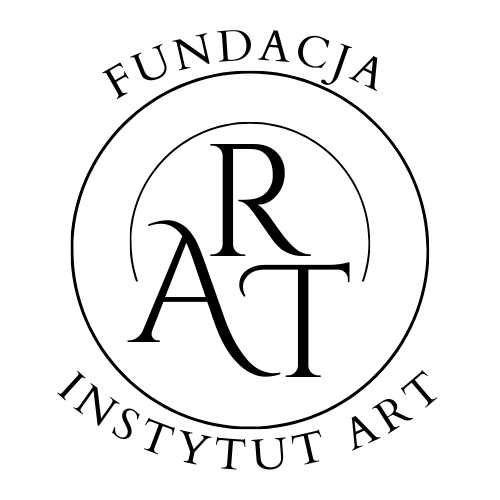 Dostępność a aspekty społeczne (1 z 3)
Pomimo tego, iż dostępność jest zaliczana do aspektów społecznych, należy ją zapewniać zawsze przy dysponowaniu środkami publicznymi
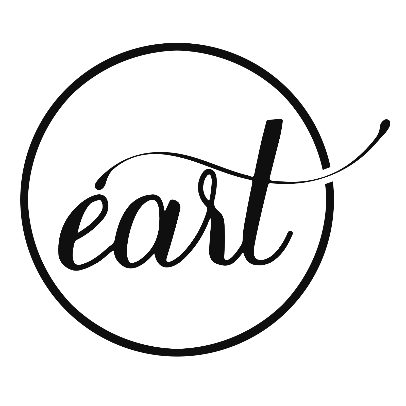 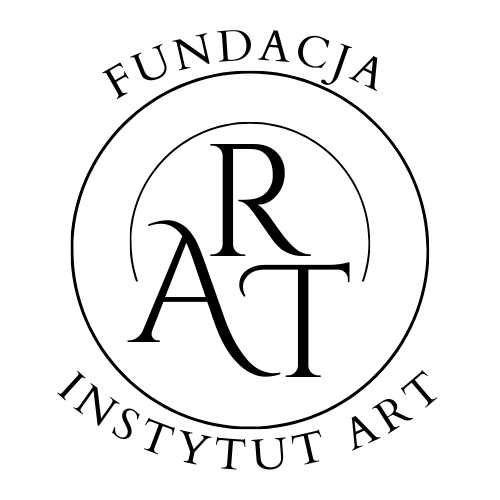 Dostępność a aspekty społeczne
Art. 100 PZP zasada generalna – dostępność w opisie przedmiotu zamówienia
Art. 242 PZP – dostępność w ramach formułowania jakościowych kryteriów oceny ofert (opcjonalnie)
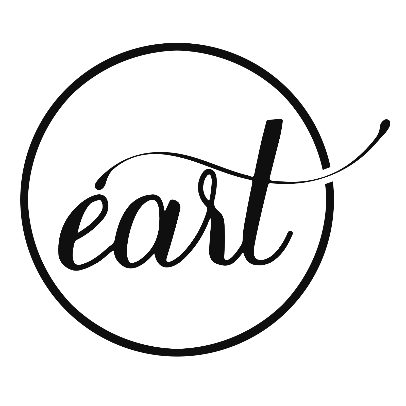 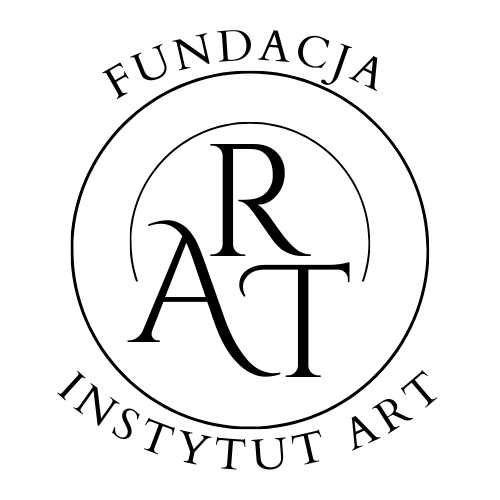 Dostępność a aspekty społeczne
Stanowisko UZP – dostępność jako jakościowe kryterium oceny – „promowanie w ramach zamówień publicznych rozwiązań w zakresie dostępności wyższych niż minimalne”
Rozporządzenie w sprawie zakresu informacji zawartych w rocznym sprawozdaniu o udzielonych zamówieniach … (DzU z 2021 r. poz. 2463):osobno sprawozdawczość dostępności w opisie przedmiotu zamówienia (§ 1 ust. 7 pkt i) i dostępności jako jakościowego kryterium oceny (§ 1 ust .7 pkt j)
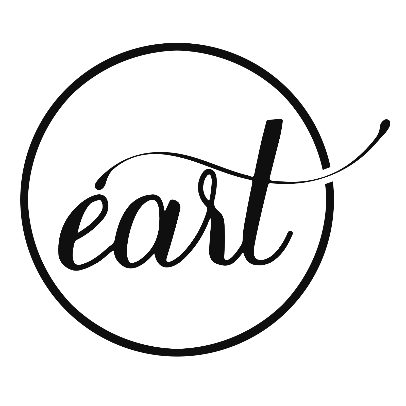 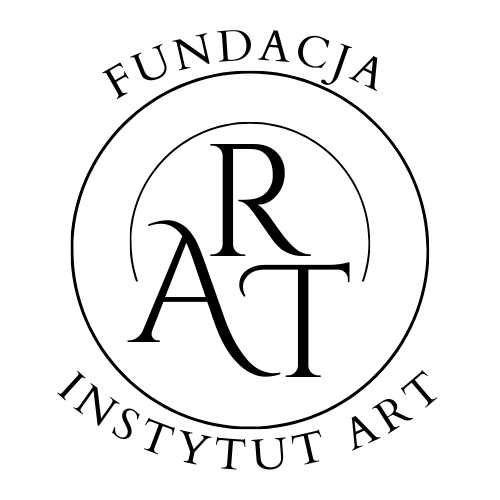 Dostępność dotyczy wszystkich zamówień publicznych
Zamówienie publiczne, o którym mowa w art. 4 ust. 3 UZD, jest pojęciem szerszym niż zamówienie publiczne realizowane na podstawie PZP
Art. 4 ust. 3 UZD – wszystkie zamówienia finansowane ze środków publicznych
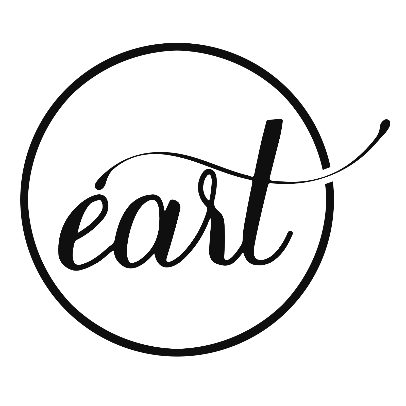 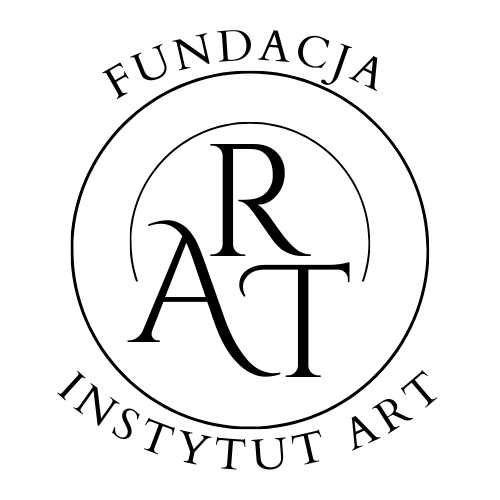 Odpowiedzialność za dostępność
Odpowiedzialność za zapewnienia dostępności spoczywa zawsze na podmiocie publicznym będącym stroną umowy, zwłaszcza zlecającym (powierzającym) realizację zadania publicznego lub udzielającym zamówienia publicznego
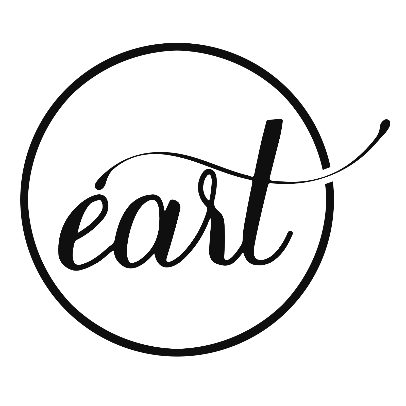 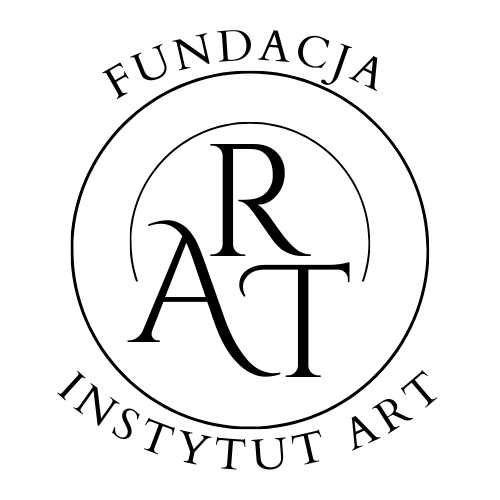 Zapewnienie dostępności w zamówieniach publicznych
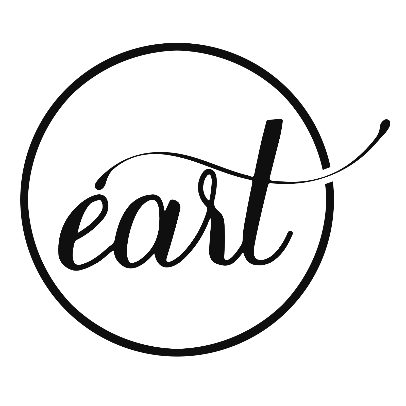 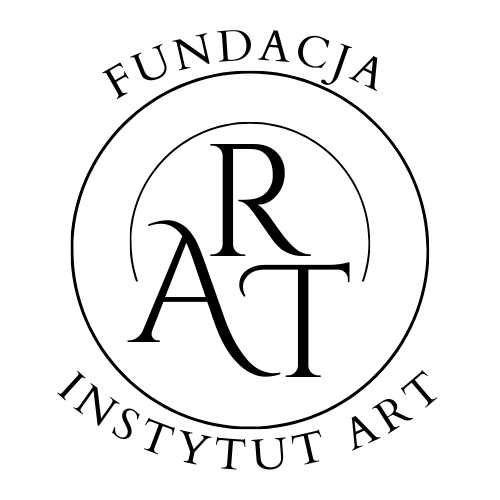 Dostępność zamówień publicznych w UZD Art. 4 ust. 2 pkt 1: uwzględnianie w działalności
2. Podmiot publiczny w ramach zapewniania dostępności osobom ze szczególnymi potrzebami podejmuje także działania mające na celu:
1) uwzględnianie ich potrzeb w planowanej i prowadzonej przez ten podmiot działalności;
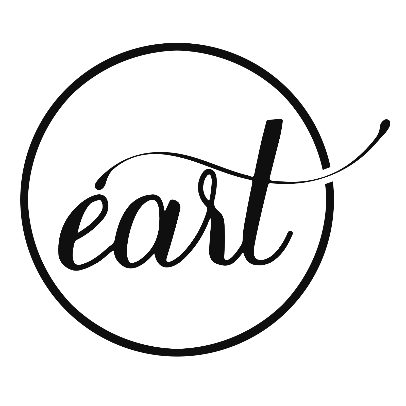 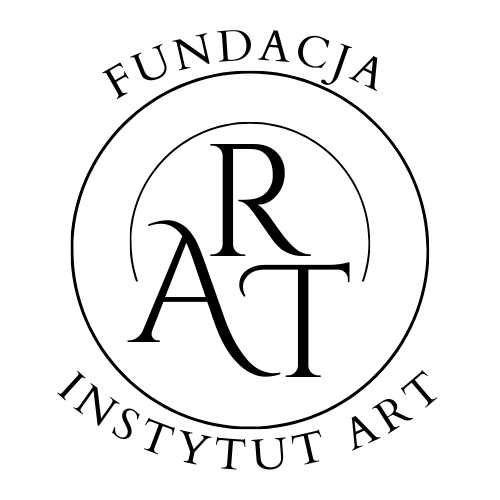 Dostępność zamówień publicznych w UZDArt. 4 ust. 3: dostępność w umowie
„3. W przypadku zlecania lub powierzania, na podstawie umowy, realizacji zadań publicznych finansowanych z udziałem środków publicznych lub udzielania zamówień publicznych podmiotom innym niż podmioty publiczne, podmiot publiczny jest obowiązany do określenia w treści umowy warunków służących zapewnieniu dostępności osobom ze szczególnymi potrzebami w zakresie tych zadań publicznych lub zamówień publicznych, z uwzględnieniem minimalnych wymagań, o których mowa w art. 6.”
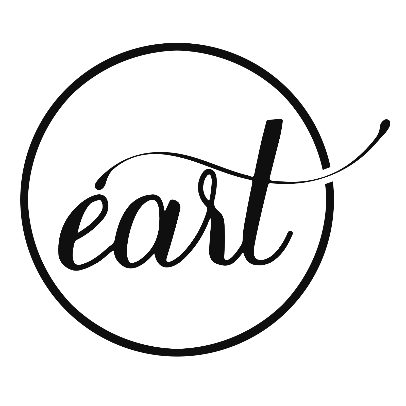 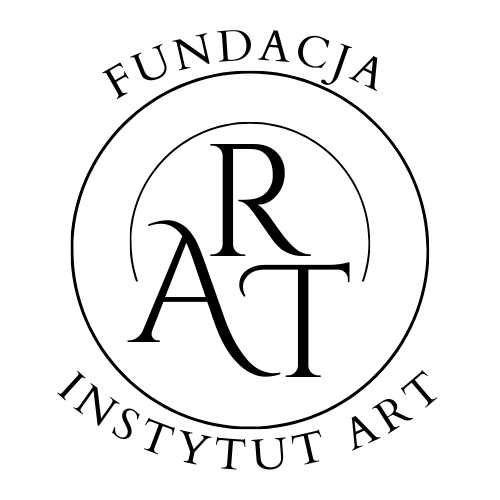 Dostępność zamówień publicznych w UZD Art. 4 ust. 4: wymóg uniwersalnego projektowania
„4. Zapewnienie dostępności osobom ze szczególnymi potrzebami w ramach umowy, o której mowa w ust. 3, następuje, o ile jest to możliwe, z uwzględnieniem uniwersalnego projektowania.”
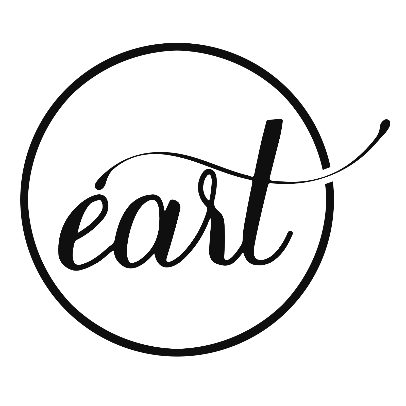 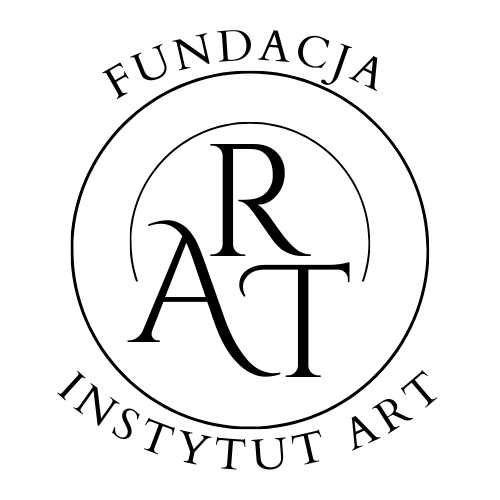 Rozumienie dostępności w UZD
Dostępność architektoniczna (DA), cyfrowa (DC), informacyjno‑komunikacyjna (DIK) jest bezwzględnym wymaganiem
Należy zawsze wymagać dostępności DA, DC i DIK (jeśli to wynika z przedmiotu zamówienia)
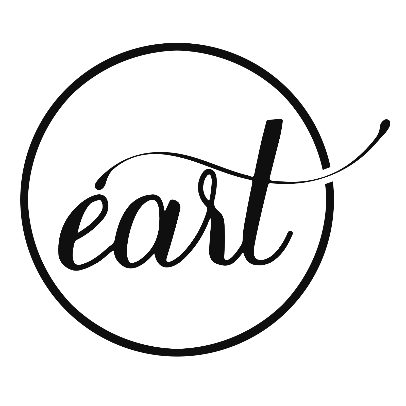 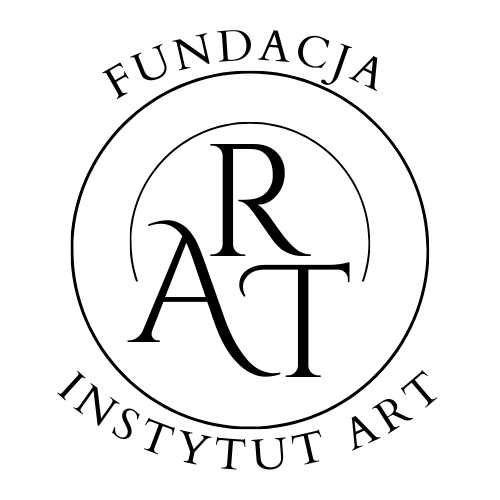 Warunki służące zapewnieniu dostępności (UZD)
Minimalne wymagania z art. 6 UZD (DA, DC i DIK)
Mogą być inne warunki: i) wymogi dostępu do usługi (dostępności usługi), ii) szersze wymagania niż z art. 6
Nie wystarczy przywołanie art. 6
Potrzebne: szczegółowe wymagania, przytoczenie standardów lub własnych wymagań
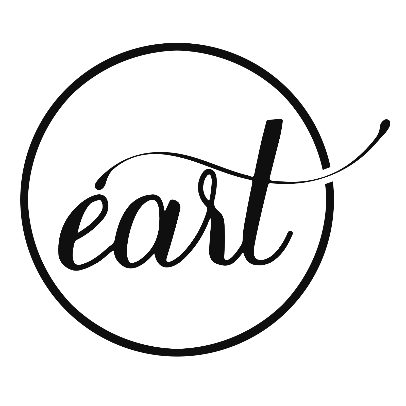 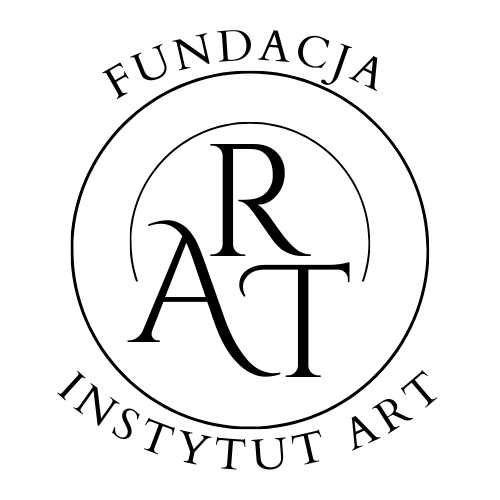 Wymogi bezwzględne i opcjonalne (UZD)
Bezwzględnie wymagania dotyczące dostępności (DA, DC i DIK) zgodnie z minimalnymi wymaganiami z art. 6. Nie ma znaczenie obecność lub nie osób ze szczególnymi potrzebami.
Względnie:

Wymagania dotyczące dostępności innej niż DA, DC i DIK (transportowa, edukacyjna, usług jak catering)
Szersze wymagania dotyczące dostępności (DA, DC i DIK) przekraczające minimalne wymagania z art. 6
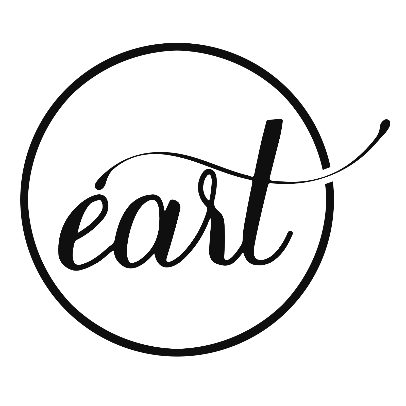 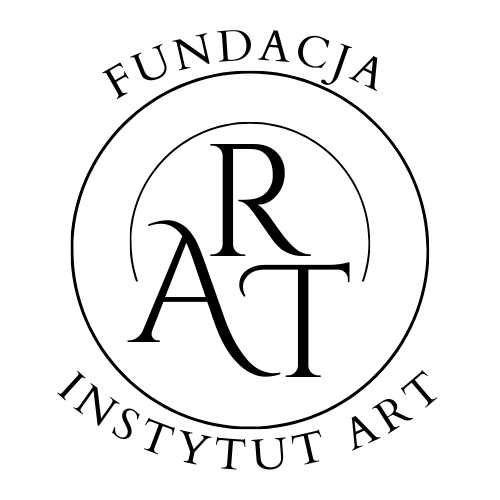 Przenoszenie wszystkich wymagań art. 6 UZD w zamówieniu publicznym
Dylemat, czy przenosić wszystkie wymagania w przypadku zamówienia publicznego, czy też samemu zapewnić niektóre
Podmiot publiczny może zapewnić pewne aspekty dostępności, by zwiększyć konkurencyjność, ograniczyć koszty itp.
Dotyczy następujących aspektów:
Zapewnienie dostępnego budynku (dostępnych pomieszczeń)
Zapewnienie pętli indukcyjnej
Zapewnienie krzesełek ewakuacyjnych
Zapewnienie tłumaczeń na język migowy
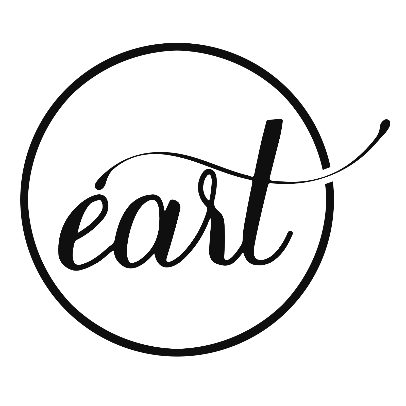 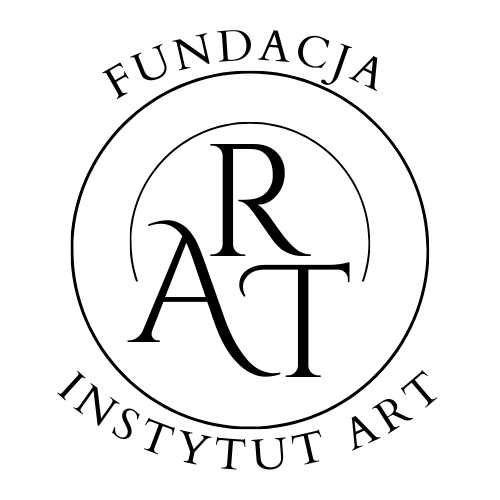 Przenoszenie wszystkich wymagań art. 6 UZD w zamówieniu publicznym
Dylemat, czy przenosić wymagania w zakresie deklaracji dostępności  (art. 6 pkt 2) i informacji na stronie o zakresie działalności danego podmiotu w formach dostępnych (art. 6 pkt 3 lit. c)
Wątpliwe, brak orzecznictwa i interpretacji
Warto rozważyć, gdy dotyczy strony dedykowanej dla przedmiotu zamówienia (gdy wykonawca prowadzi stronę dotyczącą wyłącznie przedmiotu zamówienia) – strona wydarzenia, placówki
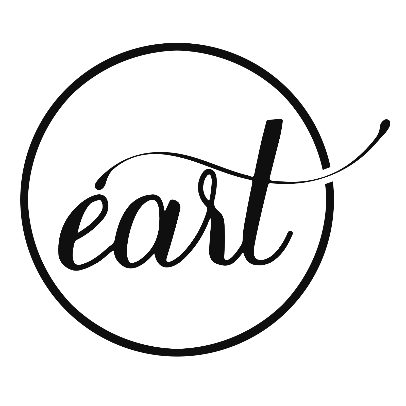 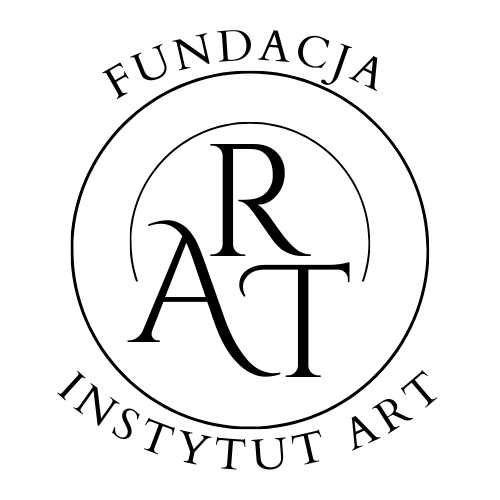 Wymóg uniwersalnego projektowaniaKiedy UP nie jest możliwe
Nie tylko ze względów technicznych lub prawnych
Czy jeśli jest to obiektywne (na przykład brak dostępnej infrastruktury w okolicy)?
Czy jeśli nie było takiej oferty?
Czy dopiero w drugim postępowaniu można zrezygnować z UP?
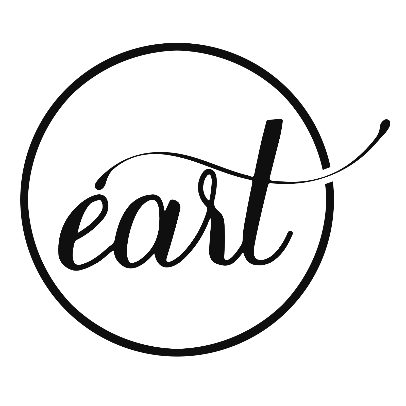 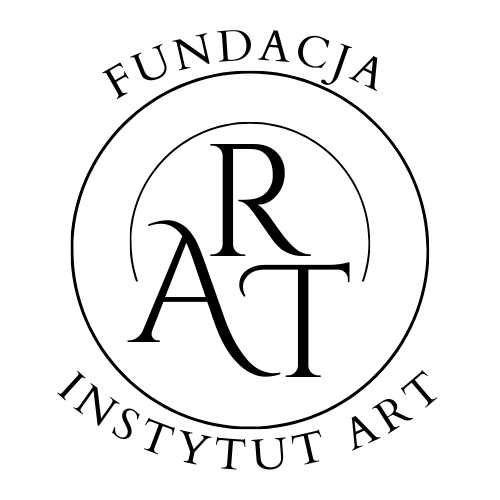 Wymóg uniwersalnego projektowaniaKiedy UP nie jest możliwe (UZD a PZP)
Można zrezygnować z wymogu uniwersalnego projektowania dla dostępności architektonicznej, cyfrowej lub informacyjno-komunikacyjnej, jeśli:
Nie jest to możliwe oraz
Analiza potrzeb wskazuje, że nie jest to potrzebne (interpretacja art. 100 PZP – informacja na dalszych slajdach)
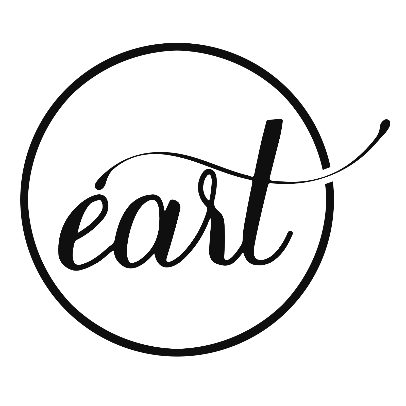 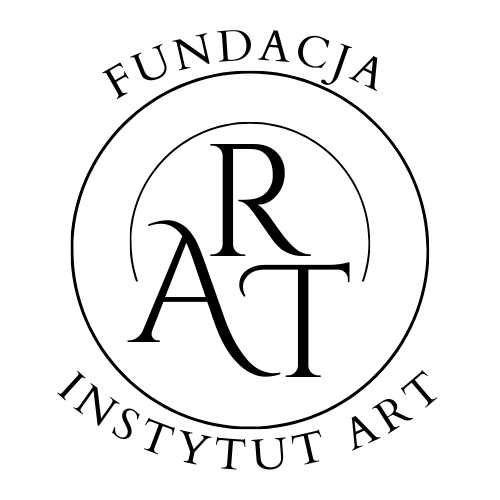 Dostępność zamówień publicznych w PZPDyrektywa
„Art. 42 – Dyrektywy Parlamentu  Europejskiego i Rady 2014/24/UE z dnia 26 lutego 2014 r. w sprawie zamówień publicznych, uchylająca dyrektywę 2004/18/WE
Specyfikacje techniczne
W przypadku wszystkich zamówień, które przeznaczone są do użytku osób fizycznych – zarówno ogółu społeczeństwa, jak i pracowników instytucji zamawiającej – przedmiotowe specyfikacje techniczne sporządza się, z wyjątkiem należycie uzasadnionych przypadków, w taki sposób, aby uwzględnić kryteria dostępności dla osób niepełnosprawnych lub projektowanie z przeznaczeniem dla wszystkich użytkowników.”
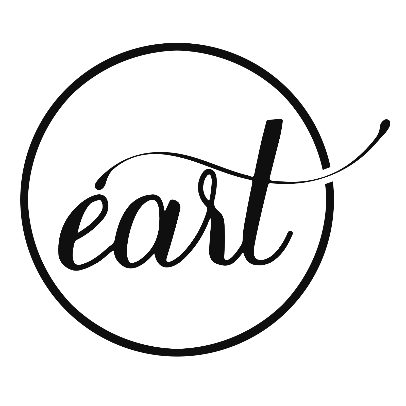 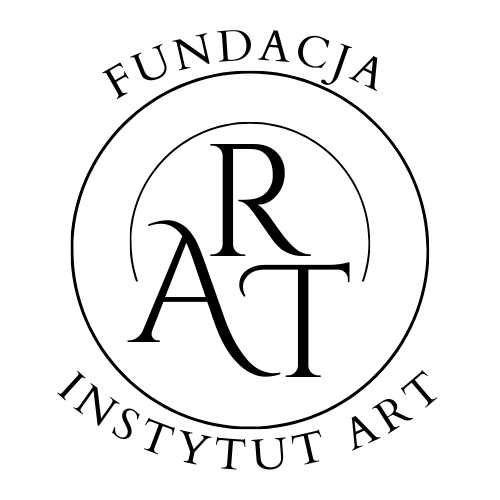 Dostępność zamówień publicznych w PZPArt. 100 ust. 1
„1. W przypadku zamówień przeznaczonych do użytku osób fizycznych, w tym pracowników zamawiającego, opis przedmiotu zamówienia sporządza się, z uwzględnieniem wymagań w zakresie dostępności dla osób niepełnosprawnych oraz projektowania z przeznaczeniem dla wszystkich użytkowników, chyba że nie jest to uzasadnione charakterem przedmiotu zamówienia.”
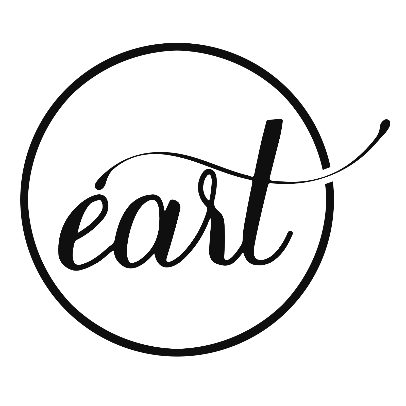 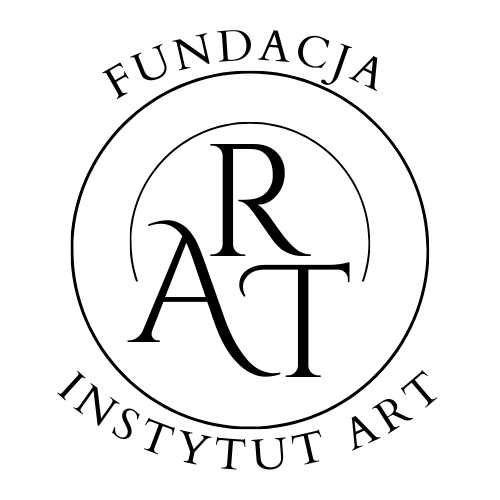 Dostępność zamówień publicznych w PZPArt. 100 ust. 2
„2. Jeżeli wymagania, o których mowa w ust. 1, wynikają z aktu prawa Unii Europejskiej, przedmiot zamówienia, w zakresie wymagań dotyczących dostępności dla osób niepełnosprawnych oraz projektowania z przeznaczeniem dla wszystkich użytkowników, opisuje się przez odesłanie do tego aktu.”
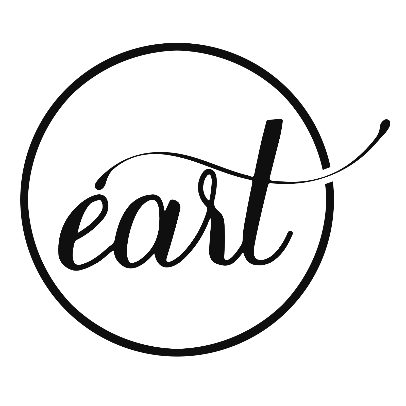 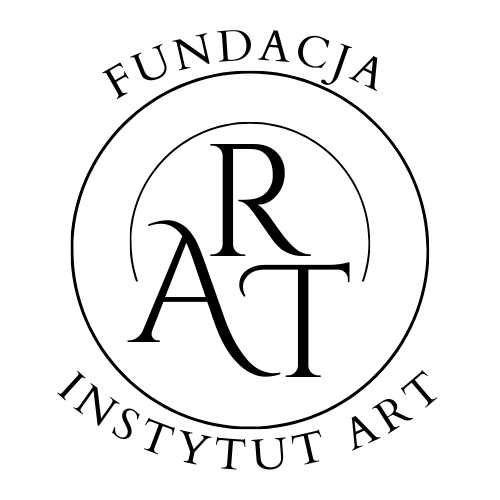 Dostępność zamówień publicznych w PZPArt. 100 ust. 2 cd.
Dyrektywa Parlamentu Europejskiego i Rady (UE) 2019/882 z dnia 17 kwietnia 2019 roku w sprawie wymogów dostępności produktów i usług (Dz.U.UE.L.2019.151.70 z dnia 2019.06.07) – stosowana od 28.06.2025 roku
ROZDZIAŁ  X – Wymogi dostępności w innych aktach prawnych Unii
Artykuł  24
Dostępność na podstawie innych aktów prawnych Unii
1. W odniesieniu do produktów i usług, o których mowa w art. 2 niniejszej dyrektywy, wymogi dostępności określone w załączniku I do niej są obowiązkowymi wymogami w zakresie dostępności w rozumieniu art. 42 ust. 1 dyrektywy 2014/24/UE i art. 60 ust. 1 dyrektywy 2014/25/UE.
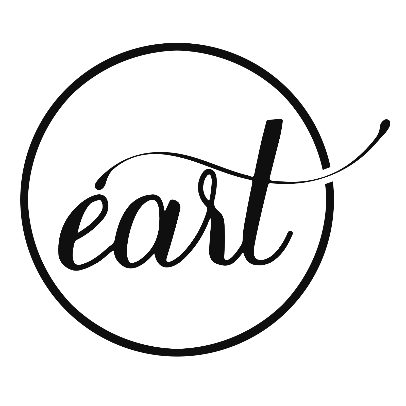 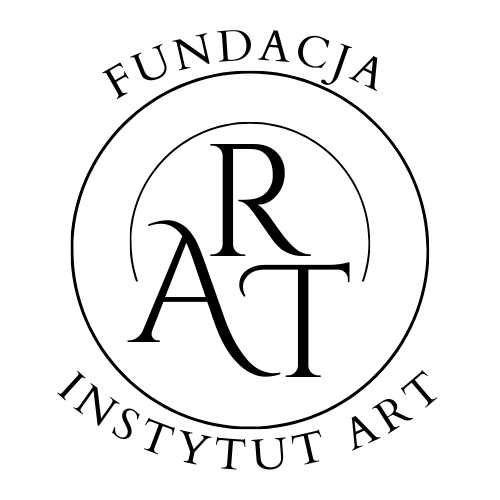 Dostępność zamówień publicznych w PZPArt. 100 cd.
Obowiązek uwzględniania w opisie przedmiotu zamówienia  wymagań w zakresie dostępności dla osób niepełnosprawnych oraz projektowania z przeznaczeniem dla wszystkich użytkowników dotyczy zarówno zamawianych dostaw, jak i usług oraz robót budowlanych
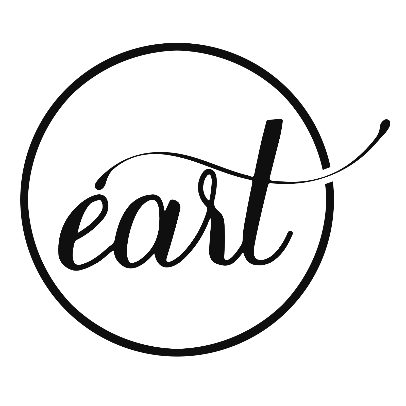 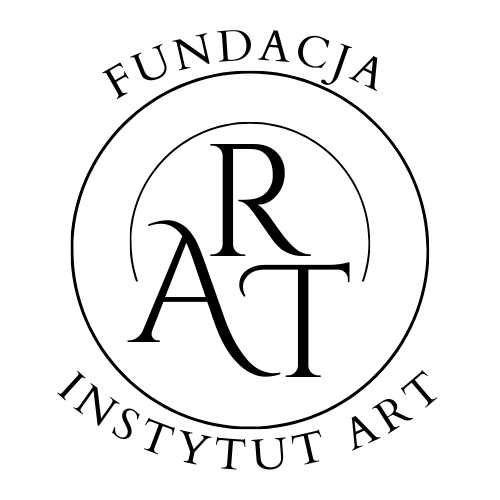 Dostępność zamówień publicznych w PZPArt. 100 cd.1
Obowiązek prawny (a nie dowolność) uwzględniania w opisie przedmiotu zamówienia  wymagań w zakresie dostępności dla osób niepełnosprawnych oraz projektowania z przeznaczeniem dla wszystkich użytkowników
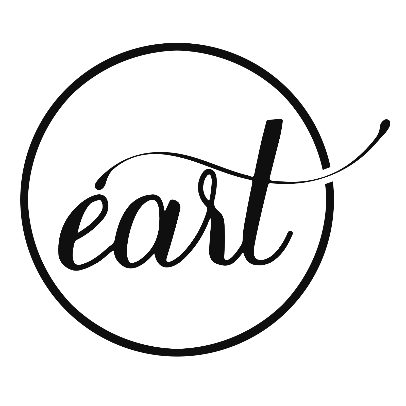 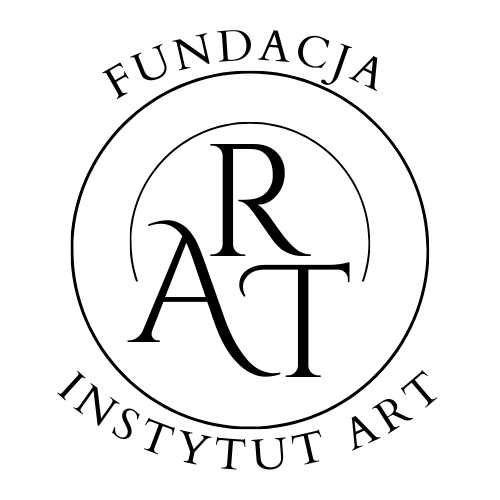 Dostępność zamówień publicznych w PZPArt. 100 cd.2
Koniunkcja – Zamawiający ma zapewnić w opisie przedmiotu zamówienia: wymagania w zakresie dostępności dla osób niepełnosprawnych oraz projektowanie z przeznaczeniem dla wszystkich użytkowników
Dostępność zapewniana wyłącznie przez projektowanie uniwersalne (projektowanie z przeznaczeniem dla wszystkich użytkowników)
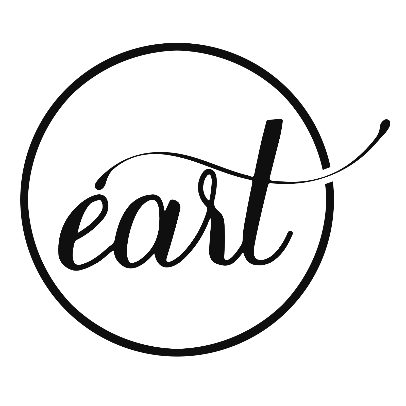 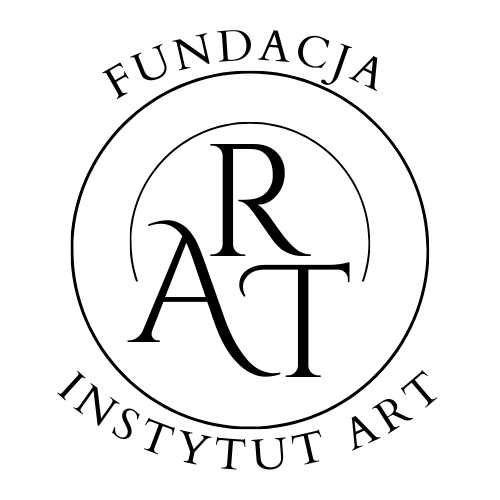 Odbiorcy/czynie dostępności (UZD i PZP)
Osoby z niepełnosprawnościami (art. 100 PZP) i ze szczególnymi potrzebami (UZD) 
Ale:
Art. 4 ust. 2 pkt 1 UZD nakazuje uwzględniać potrzeby osób ze szczególnymi potrzebami w każdej działalności (też przy planowaniu zamówień)
Art. 83 PZP wymaga (dla przetargów unijnych) dokonania analizy potrzeb Zamawiającego (a zatem pod kątem potrzeb wszystkich użytkowników/czek)
Świadomość społeczna potrzeb wszystkich użytkowników/czek
Konkluzja pragmatyczna. Należy wymagać dostępności dla osób ze szczególnymi potrzebami, w tym osób z niepełnosprawnościami.
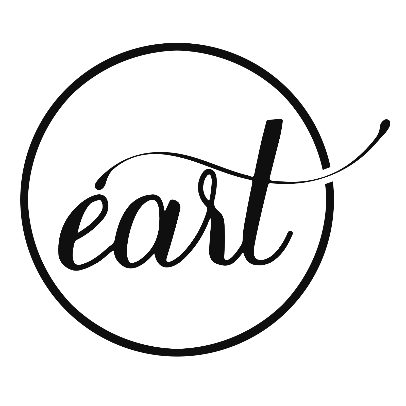 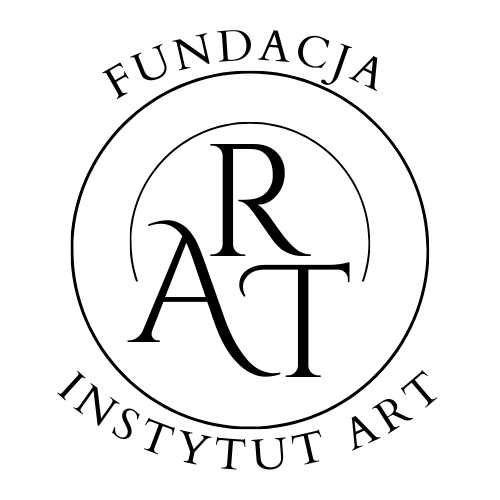 Dostępność zadań i zamówień publicznychRekomendacje
Wdrożenie w organizacji polityki zamówień publicznych uwzględniającej kwestie związane z dostępnością oraz uniwersalnym projektowaniem – jak wskazano wcześniej
Za zapewnianie dostępności – jako obowiązku ustawowego – odpowiada każda komórka merytoryczna prowadząca postępowanie i udzielająca zamówienia
Informowanie kontrahentów i partnerów o polityce zamawiającego w zakresie zapewniania dostępności oraz uniwersalnego projektowania
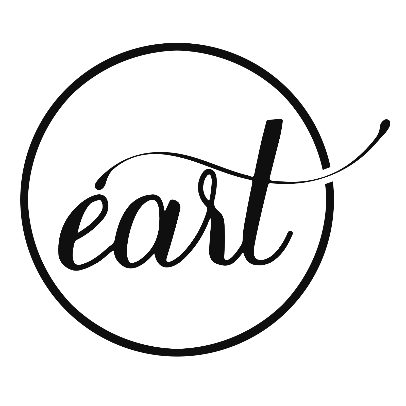 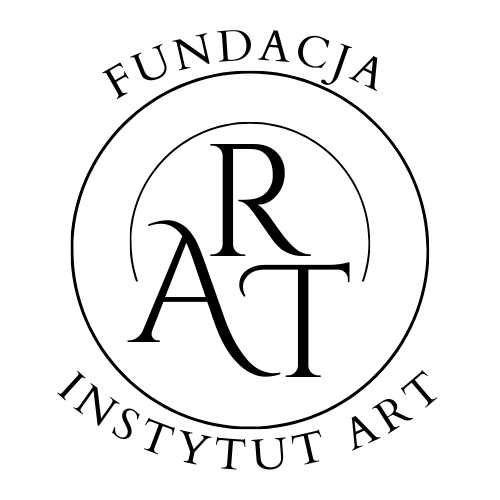 Dostępność zadań i zamówień publicznychRekomendacje
Zakładka dostępność na stronie zamówień i na stronie dla organizacji
Wskazanie osób odpowiedzialnych za zapewnianie dostępności w zamówieniach, podział obowiązków między jednostki
Dopasowanie wniosku zakupowego (przykład)
Przegląd typów zleceń
Opracowanie wymogów dostępności dla typowych zleceń
Dostosowanie dokumentacji przetargowej i konkursowej
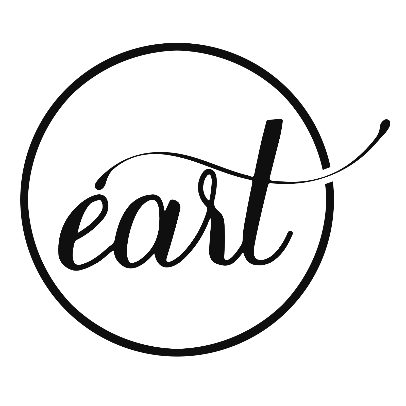 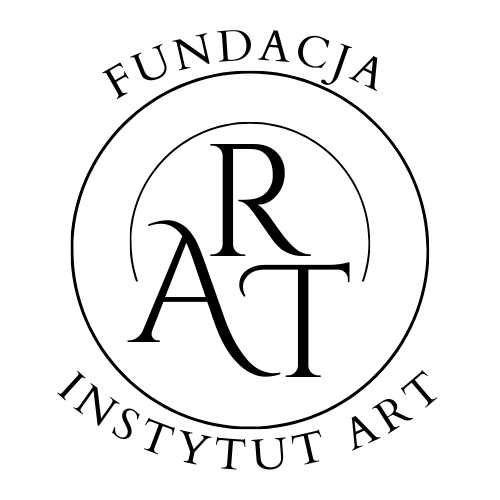 Dziękuję Andrzej Rybus-Tołłoczkoeart@rt-net.pltel. biuro +48 668 933 389